Какой он, образ современного педагога, глазами родителей воспитанников?!
Автор презентации:
 старший воспитатель ГБОУ детский сад № 374
Коханова Татьяна Анатольевна
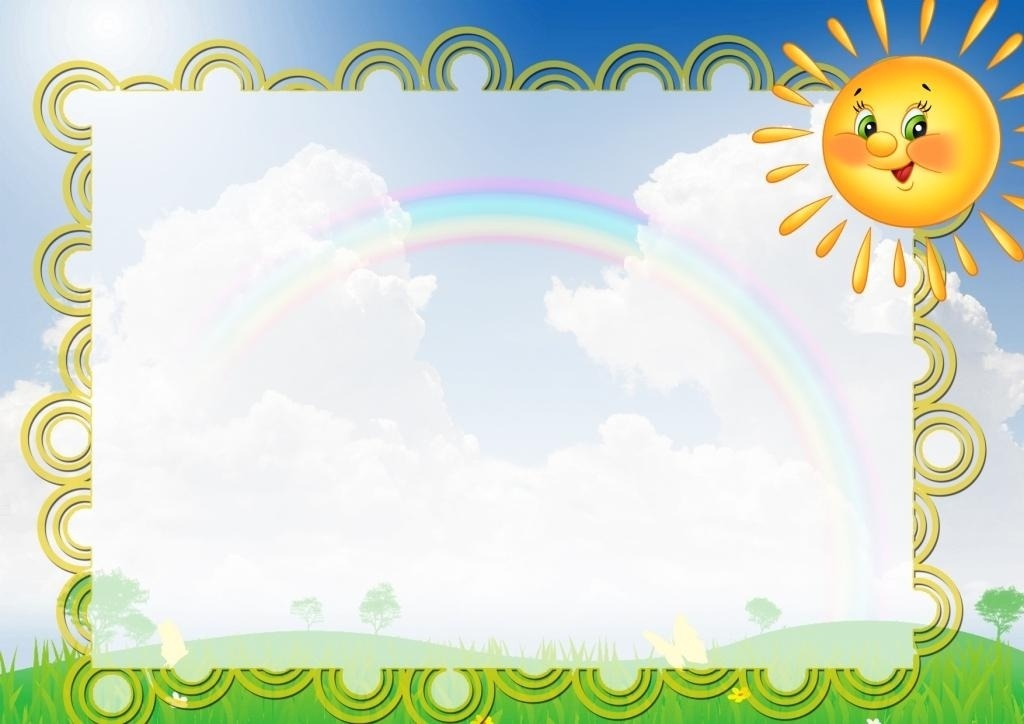 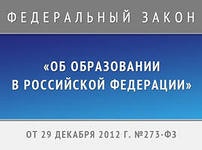 .
Впервые дошкольное образование становится первым уровнем образования
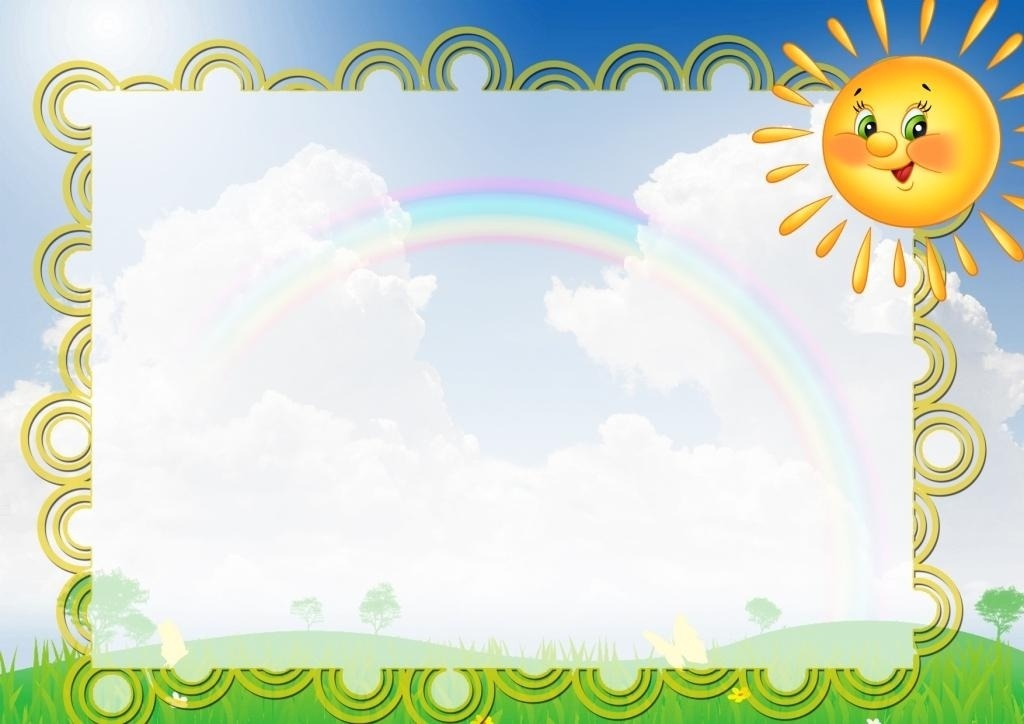 Среди задач ФГОС дошкольного образования - 
социализация и индивидуальное развитие ребенка, а не только его подготовка к школе
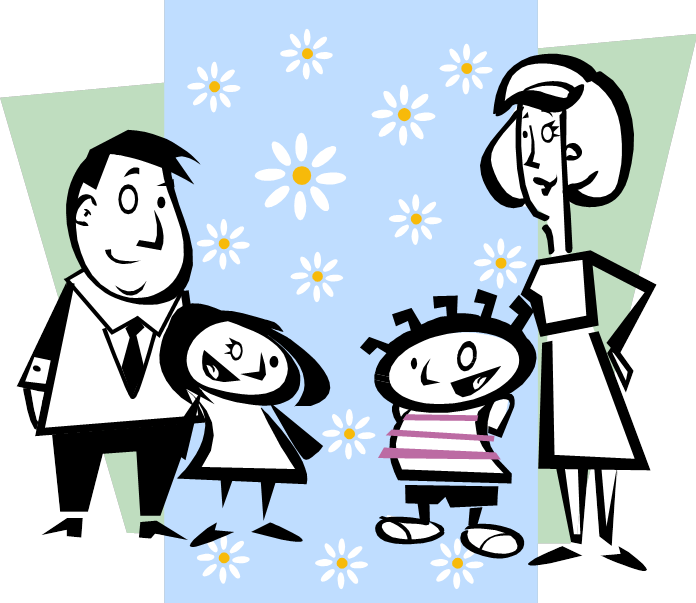 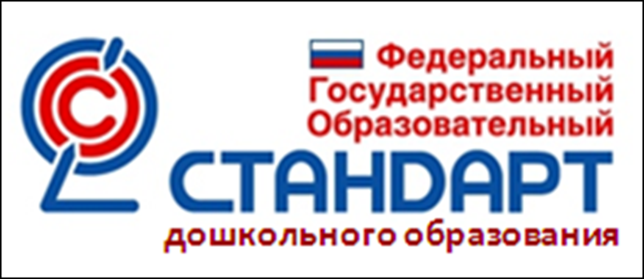 П.3.2.5. проекта ФГОС ДО
	У педагогического работника, реализующего образовательную Программу дошкольного обучения, должны быть сформированы основные компетенции, необходимые для создания социальной ситуации развития воспитанников, соответствующей специфике дошкольного возраста.
Функции педагога дошкольного учреждения :
Планирование,  организация  и  проведение воспитательно-образовательной работы.
Обеспечение охраны и укрепления здоровья детей.
Приобщение детей к национальной культуре и традициям.
Координация деятельности помощника  воспитателя  и  других работников в рамках единого образовательного процесса.
На базе  Государственного бюджетного образовательного учреждения города Москвы детского сада общеразвивающего вида № 374 проводилось анкетирование родителей
с целью  выявления требований родителей воспитанников  к личностным характеристикам педагога.
Требования родителей к педагогам
Позиции групп родителей
Необходимо психолого-педагогическое сопровождение
Анкета «Портрет воспитателя» помогает узнать, какие требования к личностным характеристикам педагога предъявляют родители воспитанников.
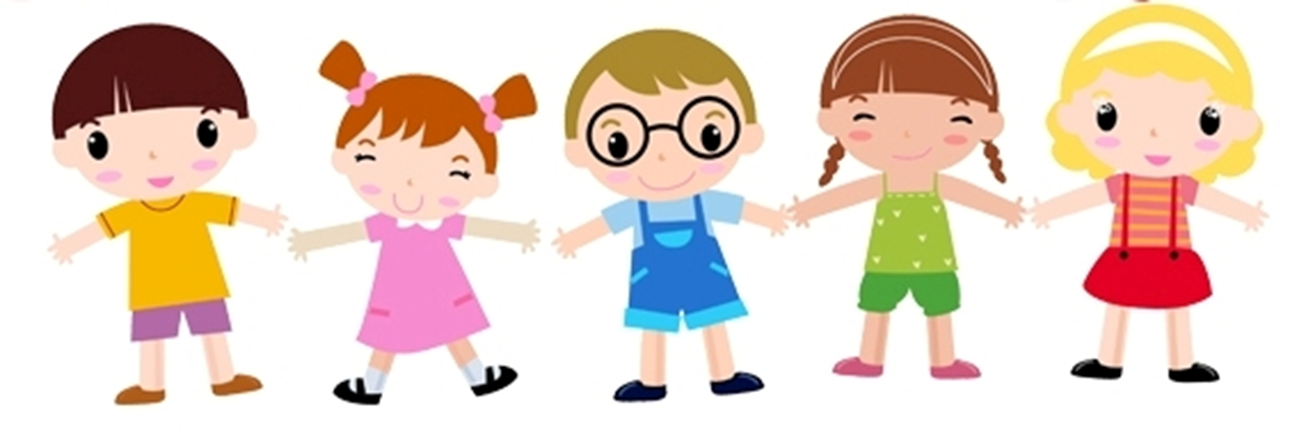 Результаты анкетирования
Желаемые качества педагога(по мнению родителей)
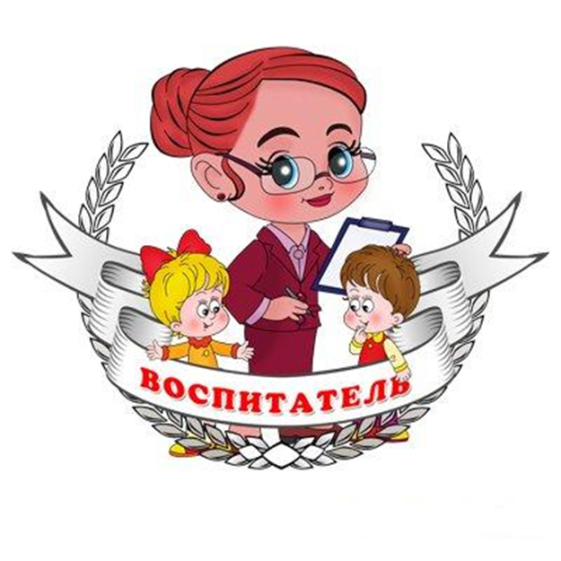 Результаты анкетирования
Претензии родителей  к воспитателям
-воспитатели мало занимаются ребенком;
-не создают условий для укрепления его здоровья;
- не могут найти подход к ребенку, применяют физические наказания;
-плохо следят за малышом (не вытерли нос, не переодели штанишки, не причесали);
- заставляют есть или, наоборот, не следят, чтобы все съедал;
- не принимают мер в отношении гиперактивных и агрессивных детей (особенно если те кусаются или дерутся).
Вывод
С помощью психолого-педагогического сопровождения необходимо работать над согласованием социальных и семейных требований  к дошкольному образованию.
От гибкости, вариативности, динамичности такого сопровождения зависит действенность и адекватность поддержки детства.